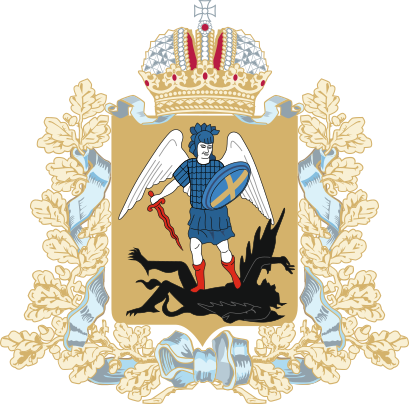 Доклад о состоянии зданий и сооружений государственных медицинских организаций Архангельской области и реализации мероприятий по их строительству и капитальному ремонту в 2020 и 2021 годах
Исполняющий обязанности 
министра здравоохранения 
Архангельской области
А.С. Герштанский

24 марта 2021 года
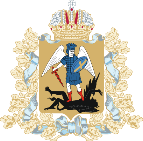 Степень общего износа зданий и сооружений
22 здания  - от 10 до 30%
88 зданий - от 31 до 50%
69 зданий - от 51 до 80 %
42 здания – от 81 до 100 %
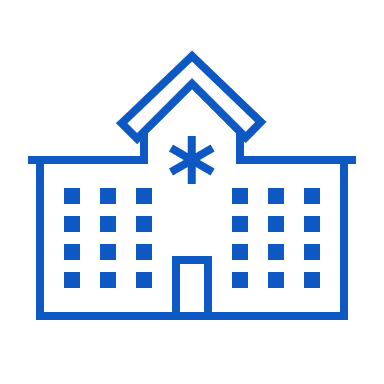 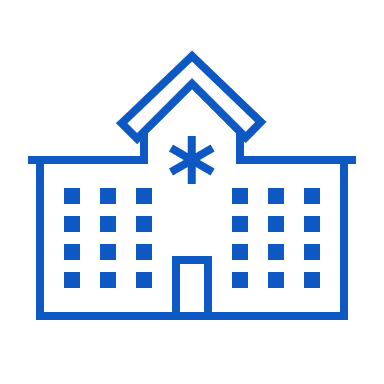 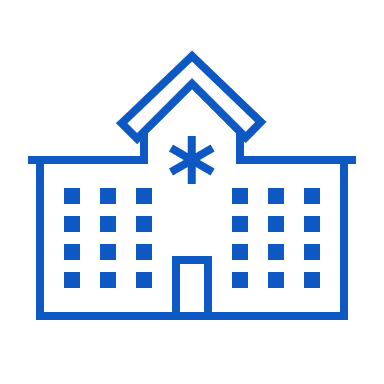 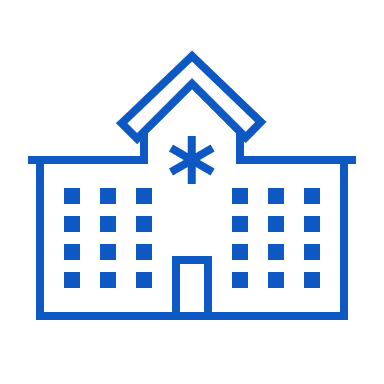 [Speaker Notes: Более – 80 % только строительство нового объекта
Количество неисполненных предписаний контрольных и надзорных органов, 
в том числе по пожарной и антитеррористической безопасности, охране труда, энергетической защищенности – 73 шт., на сумму порядка 820,0 млн. руб.]
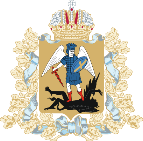 Потребность государственных медицинских организаций
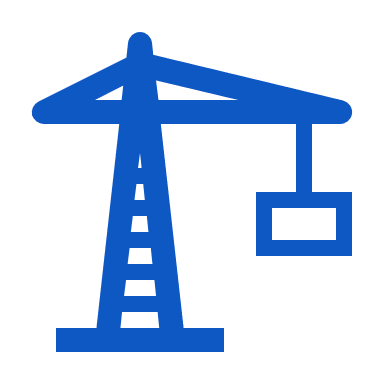 строительство – 45 объектов (4 817,00 млн. руб.);
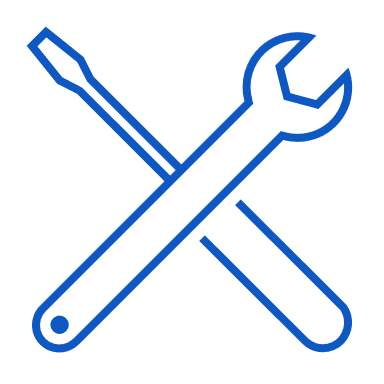 ремонт - 607 объектов (6 096,00 млн. руб.)
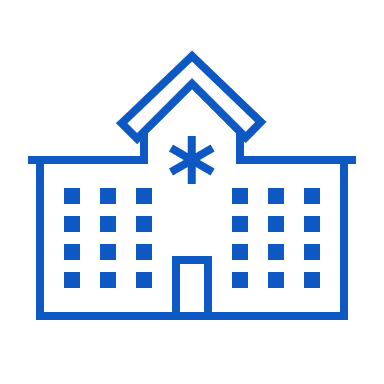 реконструкция - 33 объекта (1 430,00 млн. руб.)
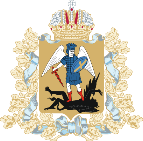 Строительство объектов завершенное в 2020 году
ФАП в пос. Зеленый Бор Вельского района
ФАП в дер. Хомяковская Холмогорского района
ФАП в дер. Никольская Шенкурского района
ФАП в дер. Копачево Холмогорского района
ФАП в дер. Осташевская Коношского района
ФАП в пос. Волошка Коношского района
ФАП в пос. Глубокий Устьянского района
ФАП в дер. Федотовская Котласского района
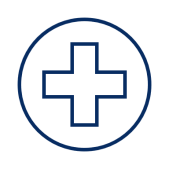 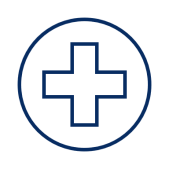 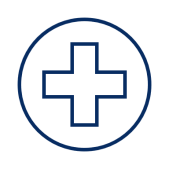 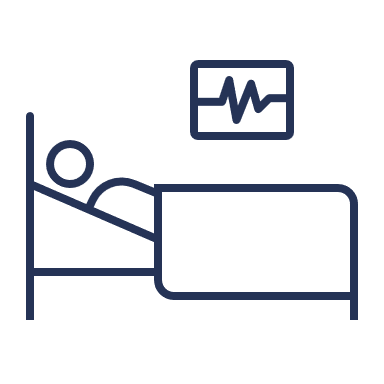 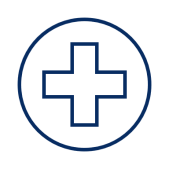 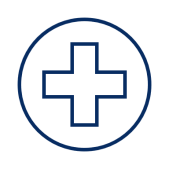 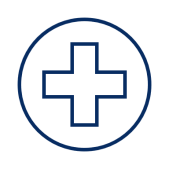 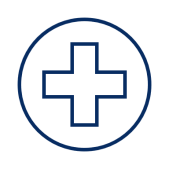 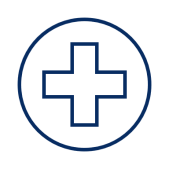 [Speaker Notes: Наименование мероприятия
Срок начала
Срок окончания
ФАП в дер. Большая Слудка Красноборского района
2019
2020
ФАП в дер. Нечаевская Коношского района
2018
2020
ФАП в дер. Бор, Холмогорский района, ГБУЗ АО "Холмогорская  ЦРБ"
2018
2020
ФАП в дер. Конецгорье Виноградовского района, ГБУЗ АО "Виноградовская ЦРБ"
2018
2020
ФАП в пос. Зеленый Бор Вельского района
2020
2020
ФАП в дер. Хомяковская Холмогорского района
2020
2020
ФАП в дер. Никольская Шенкурского района
2020
2020
ФАП в дер. Копачево Холмогорского района
2020
2020
ФАП в дер. Осташевская Коношского района
2020
2020
ФАП в пос. Волошка Коношского района
2020
2020
ФАП в пос. Глубокий Устьянского района
2020
2020
ФАП в дер. Федотовская Котласского района
2020
2020
больница на 15 коек с поликлиникой на 100 посещений для ГБУЗ АО «Плесецкая ЦРБ» (Обозерский филиал)
2017
2020
терапевтическое отделение на 20 коек круглосуточного и 10 коек дневного стационара для ГБУЗ «Красноборская ЦРБ»
2020
2020]
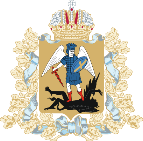 Строительство объектов завершенное в 2020 году
ФАП в дер. Большая Слудка Красноборского района
ФАП в дер. Нечаевская Коношского района
ФАП в дер. Бор Холмогорского района
ФАП в дер. Конецгорье Виноградовского района
Обозерский филиал ГБУЗ АО «Плесецкая ЦРБ»
терапевтическое отделение ГБУЗ «Красноборская ЦРБ»
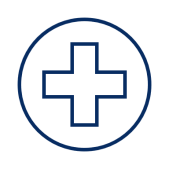 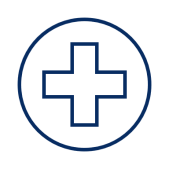 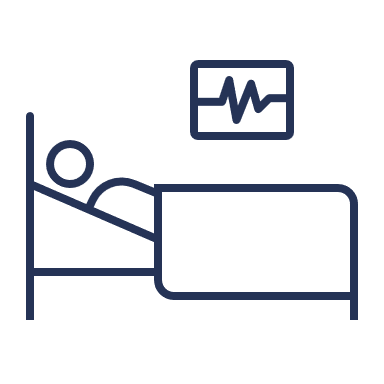 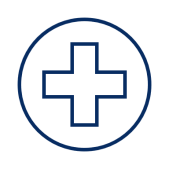 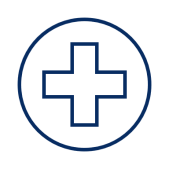 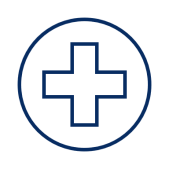 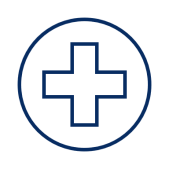 [Speaker Notes: Наименование мероприятия
Срок начала
Срок окончания
ФАП в дер. Большая Слудка Красноборского района
2019
2020
ФАП в дер. Нечаевская Коношского района
2018
2020
ФАП в дер. Бор, Холмогорский района, ГБУЗ АО "Холмогорская  ЦРБ"
2018
2020
ФАП в дер. Конецгорье Виноградовского района, ГБУЗ АО "Виноградовская ЦРБ"
2018
2020
больница на 15 коек с поликлиникой на 100 посещений для ГБУЗ АО «Плесецкая ЦРБ» (Обозерский филиал)
2017
2020
терапевтическое отделение на 20 коек круглосуточного и 10 коек дневного стационара для ГБУЗ «Красноборская ЦРБ»
2020
2020]
Ремонты в медицинских организациях за период 2017-2021 годы
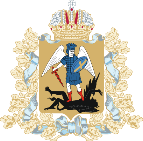 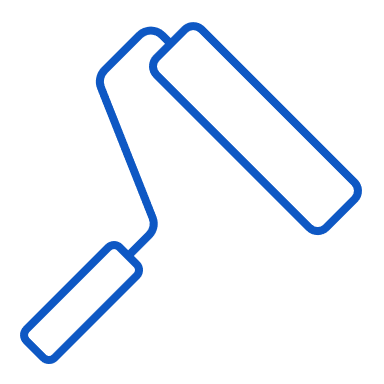 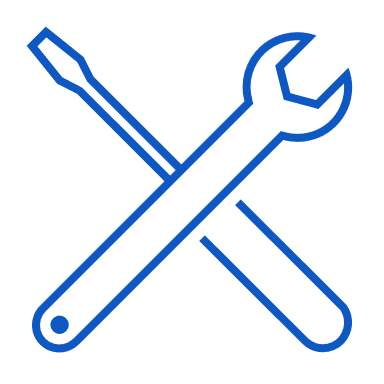 2017 год
2019 год
2021 год
2020 год
2018 год
объектов
объекта
объектов
объекта
объекта
44
40
44
9
144
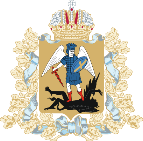 Областная адресная инвестиционная программа на 2021 год
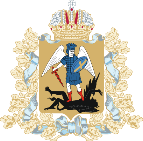 Областная адресная инвестиционная программа
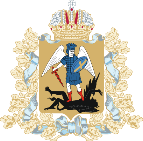 Комплексные капремонты поликлиник
Спасибо за внимание!